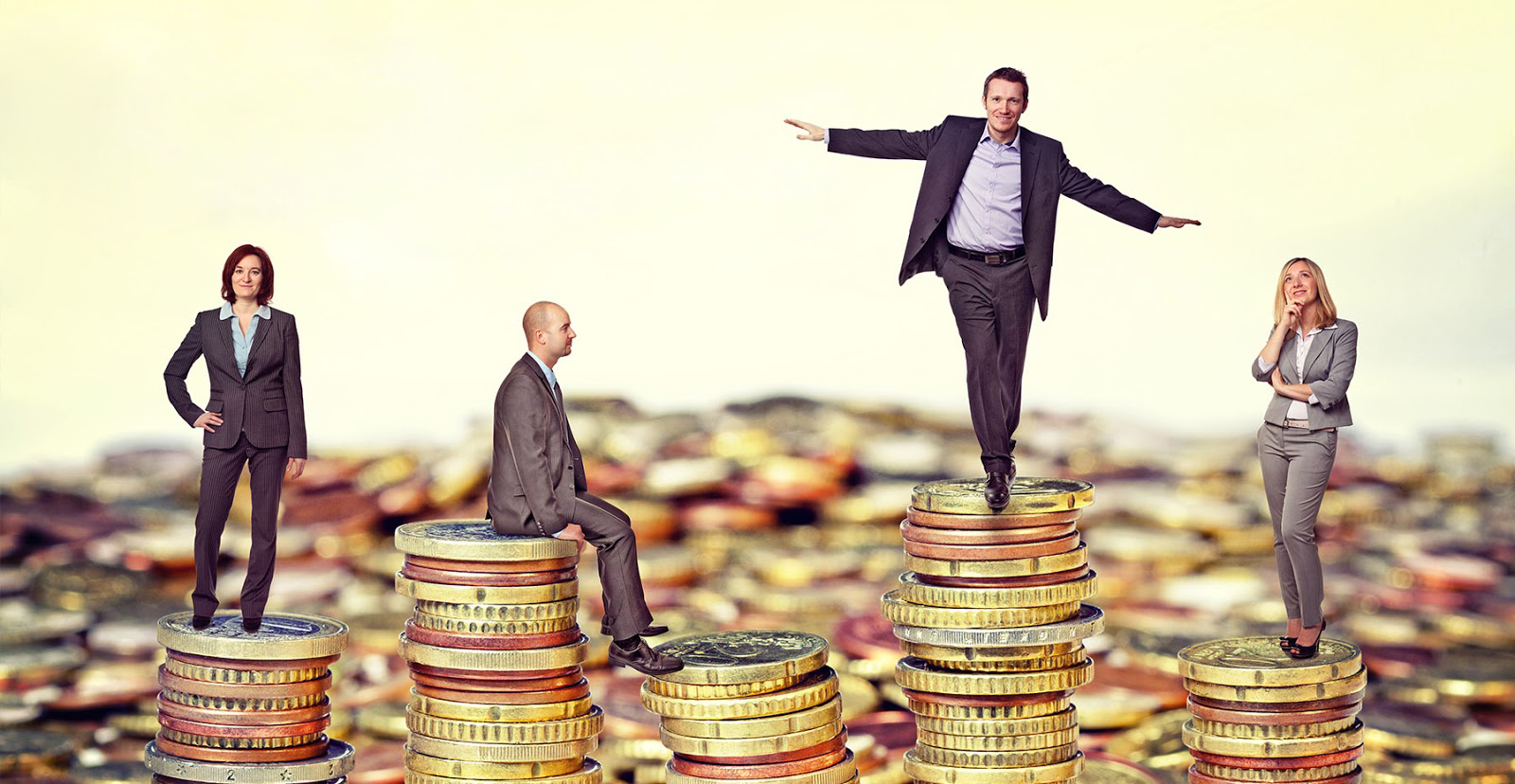 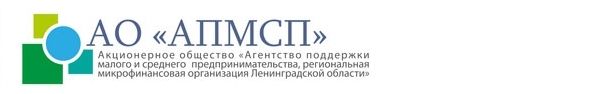 НАПРАВЛЕНИЯ ДЕЯТЕЛЬНОСТИ
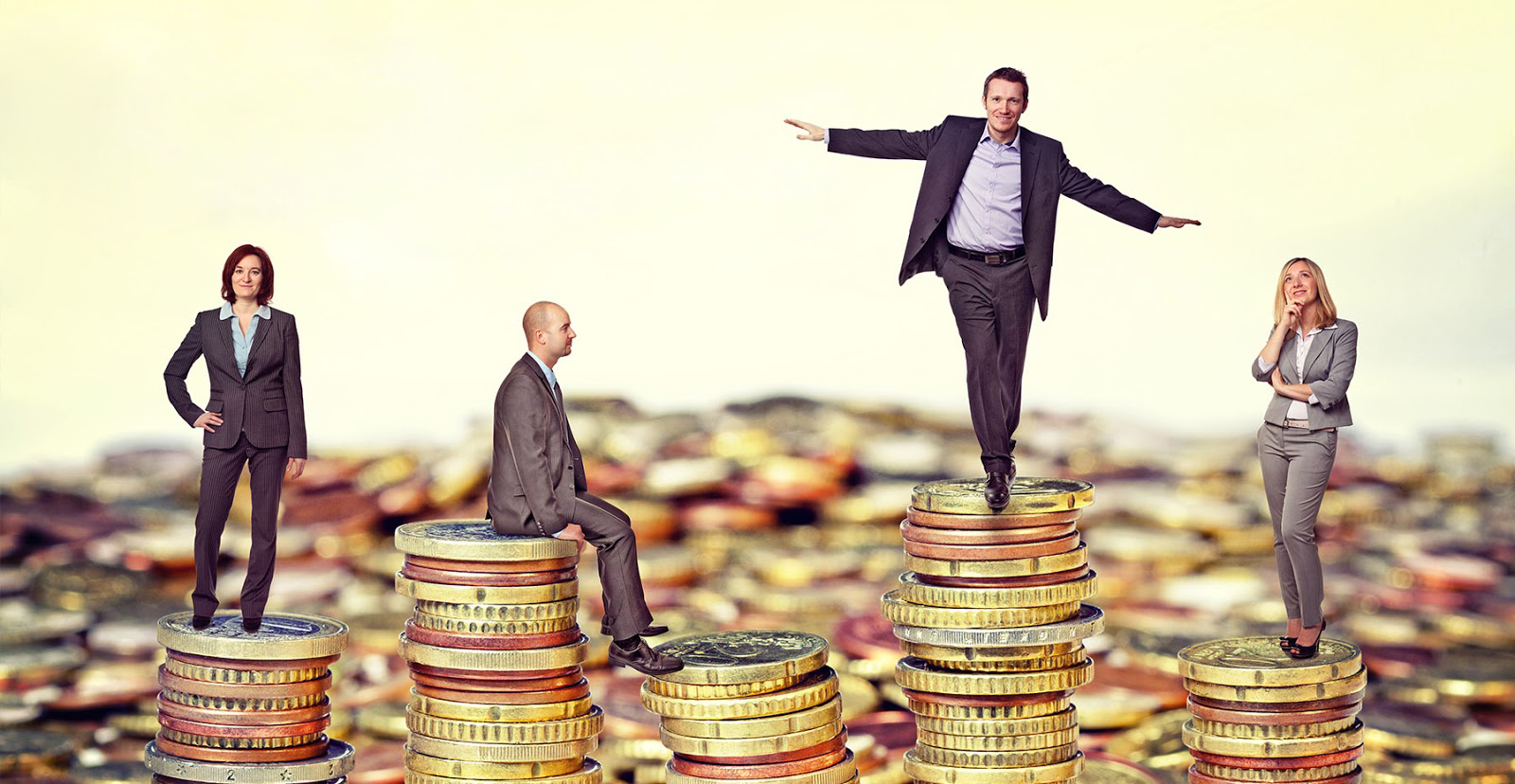 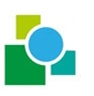 МЕРЫ ПОДДЕРЖКИ МАЛОГО И СРЕДНЕГО БИЗНЕСА ЛО
СУБСИДИИ ПРИ ОТКРЫТИИ до 500 т.р.
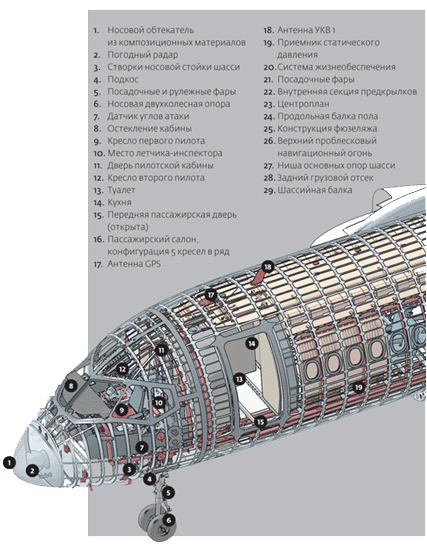 МИКРОФИНАНСИРОВАНИЕ до 1 000 000 р.
ПОРУЧИТЕЛЬСТВА  до 50% залога ДО 100 МЛН + Субсидирование процентных ставок по кредиту и первого платежа по лизингу до 95%
Субсидии субъектам малого и среднего предпринимательства для возмещения части затрат, связанных с приобретением оборудования в целях создания и (или) развития, и (или) модернизации производства товаров до 15 000 000 рублей
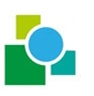 НАПРАВЛЕНИЯ ДЕЯТЕЛЬНОСТИ
Микрофинансирование
Поручительство
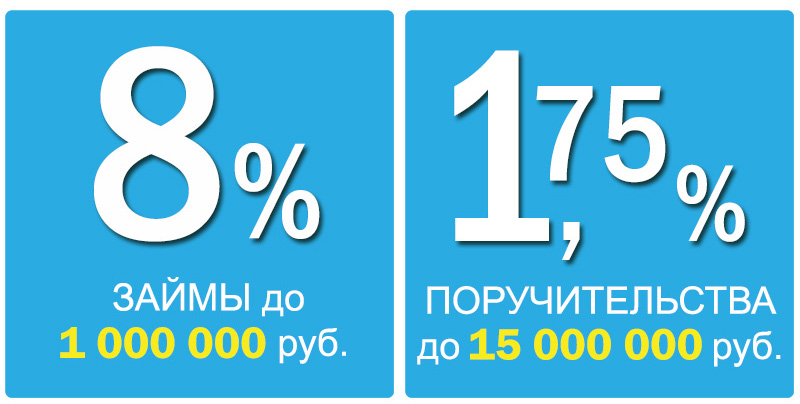 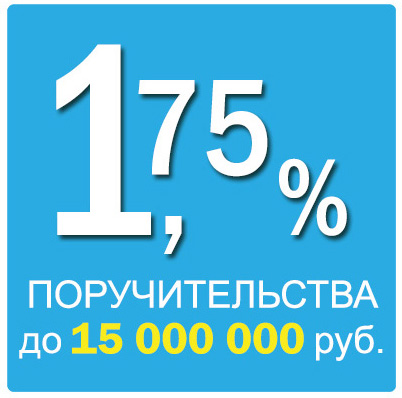 *
* 8 и 10% годовых в зависимости от вида деятельности по  ОКВЭД
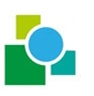 МИКРОФИНАНСИРОВАНИЕ
После выполнения требований по соответствию критериям, можно снова подавать заявку на займ
Обучающая программа
3 Опции   помощи заемщику в  улучшении бизнеса. Платные и бесплатные программы от Агентства и партнеров
Заемщик подает заявку с полным набором документов
2. Индивидуальные консультации
Шаг 1
Если ОК
3. Настройка бизнеса под ключ
Проверка заемщика на соответствие критериям агентства
Шаг 2
Если ОК
Если заемщик не удовлетворяет критериям, он получает мотивированный отказ с указанием на слабые стороны его бизнеса, препятствующие получения кредита
Мы выезжаем для осмотра на место ведения бизнесом и залога
Шаг 3
ОДНАКО
Если ОК
570-р по ИтогаиЗм 2014)
В течение 5 дней заключаем договор на предоставление займа
Шаг 4
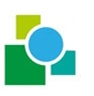 ОСНОВНЫЕ ОТЛИЧИЯ ОТ БАНКОВ
ПРЕИМУЩЕСТВА ПРОГРАММЫ
ТРЕБОВАНИЯ К ЗАЕМЩИКАМ
Размер займа от 50 000 рублей до 1 000 000 рублей
2. Срок договора займа от 3 до 36 месяцев
10% годовых - для прочих субъектов малого предпринимательства.
 Погашение задолженности производится аннуитетными платежами с начислением процентов на фактический остаток задолженности.
ИТОГО:
Низкая стоимость займа (от 8% по ОКВЭДам класса 01, 02, 05, 15-33, 36, 37, 45).
 Без комиссии и скрытых платежей.
Без дополнительных расходов на получение займа.
 Начисление процентов на фактический остаток задолженности.
 Досрочное погашение без ограничений и в удобное для Вас время.
Быстрое рассмотрение заявки - 7 рабочих дней с момента подачи полного пакета документов.
Лояльное отношение к заёмщику: рассмотрение управленческой отчётности, консультирование по вопросам ведения бизнеса в процессе рассмотрения заявки.
Все операции по подаче документов можно осуществить на сайте      WWW.CREDIT47.RU
ВЫ БЕРЕТЕ 1 000 000 РУБЛЕЙ,
А ЧЕРЕЗ 12 МЕСЯЦЕВ ВОЗВРАЩАЕТЕ
1 055 000 рублей с учетом %
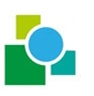 ПОРУЧИТЕЛЬСТВА ПО КРЕДИТАМ И ЛИЗИНГУ
Заемщик обращается в банк по вопросу кредитования МСП. Банк его проверяет и одобрил бы, но у заемщика не хватает кредитного обеспечения. Тогда банк отправляет его в АО «АМПСМ» за поручительством
Этап 0
Получаем документы из банка. Проверяем соответствие пунктам требований. В случае неполного набора документа, отправляем в банк запрос на оставшиеся.
Этап 1
После сбора полного пакета документов они проходят проверку в службе безопасности.
Этап 2
В трехдневный срок после получения документов и проверки, принимается положительное или отрицательное решение по поручительству, о чем письменно уведомляется заемщик.
В случае положительного решения, одобрению поручительства прилагается счет на оплату комиссии поручителя. В случае если счет не будет оплачен в тридцатидневный срок, средства поручителя вернутся на счет его счет.
Этап 3
После получения и оплаты счета, клиент по почте отправляет нам копии платежного поручения и уведомление об отправке.
Этап 4
Мы отправляем оригиналы трехстороннего договора в банк и копию договора клиенту.
Этап 5
Клиент получает кредит.
Этап 6
ПРОЦЕНТНАЯ СТАВКА ЗА ПРЕДОСТАВЛЕНИЕ ПОРУЧИТЕЛЬСТВА СОСТАВЛЯЕТ ОТ 1% ДО 1,75% ГОДОВЫХ
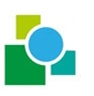 ТРЕБОВАНИЯ К ЗАЕМЩИКАМ
Микрозаймы и Поручительства предоставляются:
1. Субъектам малого и среднего предпринимательства (далее СМСП) - юридическим лицам - резидентам Российской Федерации и индивидуальным предпринимателям - гражданам Российской Федерации:
- зарегистрированным в порядке, предусмотренном законодательством Российской Федерации, в Ленинградской области;
- осуществляющим хозяйственную деятельность на территории Ленинградской области;
2. СМСП, осуществляющим хозяйственную деятельность на дату обращения за получением микрозайма сроком не менее 3 (Трёх) месяцев (для целей применения данного критерия определяется совокупный срок ведения Заемщиком конкретной хозяйственной деятельности без учета произошедших изменений организационно-правовой формы при условии сохранения контроля над бизнесом в течение всего рассматриваемого периода у одних и тех же физических лиц);
3. СМСП, не имеющим за последние 6 (Шесть) месяцев, предшествующих дате обращения за получением микрозайма, нарушений условий ранее заключенных кредитных договоров, договоров займа, лизинга и т. п.;
4. СМСП, не имеющим на последнюю отчетную дату, предшествующую дате обращения за получением микрозайма, просроченной задолженности по уплате налогов и сборов перед бюджетами всех уровней и внебюджетными фондами;
5. СМСП, в отношении которых в течение 2 (Двух) лет (либо меньшего срока, если срок деятельности составляет менее 2 (Двух) лет), предшествующих дате обращения за получением микрозайма, не применялись процедуры несостоятельности (банкротства), в том числе наблюдение, финансовое оздоровление, внешнее управление, конкурсное производство, либо санкции в виде аннулирования или приостановления действия лицензии (в случае, если деятельность Заемщика подлежит лицензированию).

Микрозаймы и Поручительства не предоставляются:
1. СМСП, являющимся участниками соглашений о разделе продукции;
2. СМСП, осуществляющим предпринимательскую деятельность в сфере игорного бизнеса;
3. СМСП, являющимися в порядке, установленном законодательством Российской Федерации о валютном регулировании и валютном контроле, нерезидентами Российской Федерации, за исключением случаев, предусмотренных международными договорами Российской Федерации;
4. СМСП, осуществляющим производство и/или реализацию подакцизных товаров, а также добычу и/или реализацию полезных ископаемых, за исключением общераспространенных полезных ископаемых.
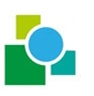 ОЦЕНКА ЗАЯВКИ
ВСЕ РЕЗУЛЬТАТЫ
ДА, ВСЕ СУПЕР!
НЕТ
Обнал, Судимости, Процесс ликвидации, Подставные лица и т.д.
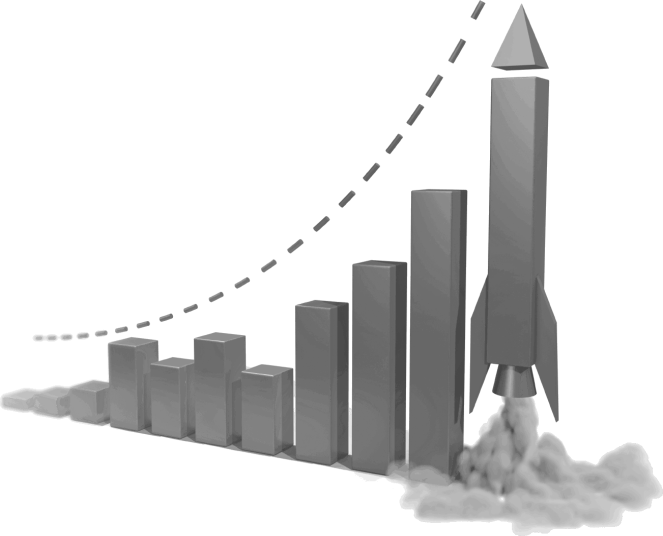 Запрос Доп. Материала для принятия решения
По Безопасности все Ок, плохая фин. модель
Идея Супер.
бюджет, штат и контроль никуда не годятся
Расходование заемных средств можно опти-мизировать
Адресное Знакомство с Бизнесом 
Страхование
Оформление документов
установка контролирующего ПО
прочее
Работа сотрудников АПМСП по коррекции на возмездной основе
Внутренний Акселератор
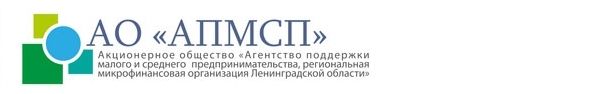 credit47.ru
Санкт-Петербург, ул. Седова, д. 11, офис 915
market@credit47.ru +7 (812) 309-46-88
 +7 (921) 385-46-07
СПАСИБО ЗА ВНИМАНИЕ!